Economic Growth and/or Economic Development Strategies
4.10
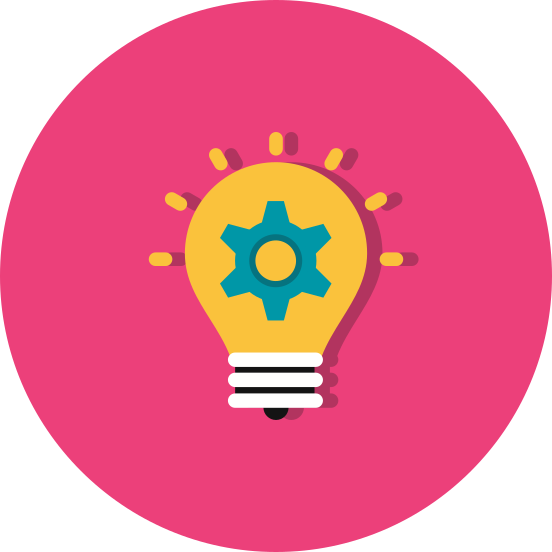 Copyright Bananaomics
Trade Liberalisation
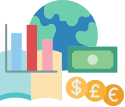 Copyright Bananaomics
Trade Liberalisation
Trade Liberalisation - When countries remove all trade barriers such as tariffs, subsidies, quotas, or administrative barriers.
Trade is one of the most important factors in an economies ability to grow and develop.
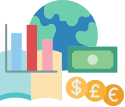 Copyright Bananaomics
Trade Liberalisation
Strenghts
Economic integration in developing countries leads to greater access to a variety of goods at theoretically lower prices and greater quality.
Increases in exports
Access to larger markets
Improved international cooperation
Efficient resource allocation
WTO involvement and support
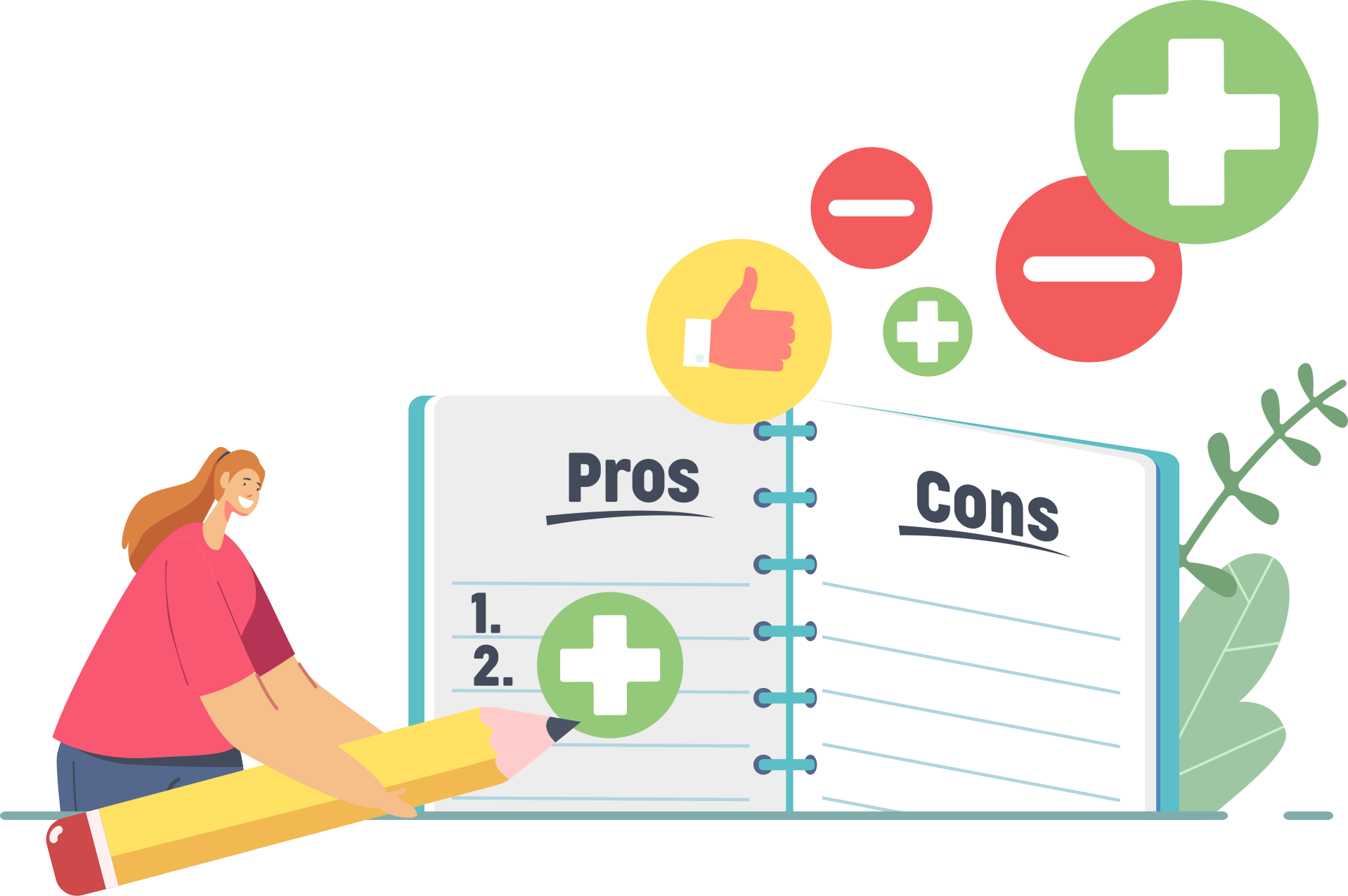 Copyright Bananaomics
Trade Liberalisation
Limitations
Infant industries may be phased out or unable to compete
Potential increase in domestic unemployment
More reliant on foreign imports
Potential exposure to dumping
Loss of tariff revenue for the government
More difficult to protect population safety
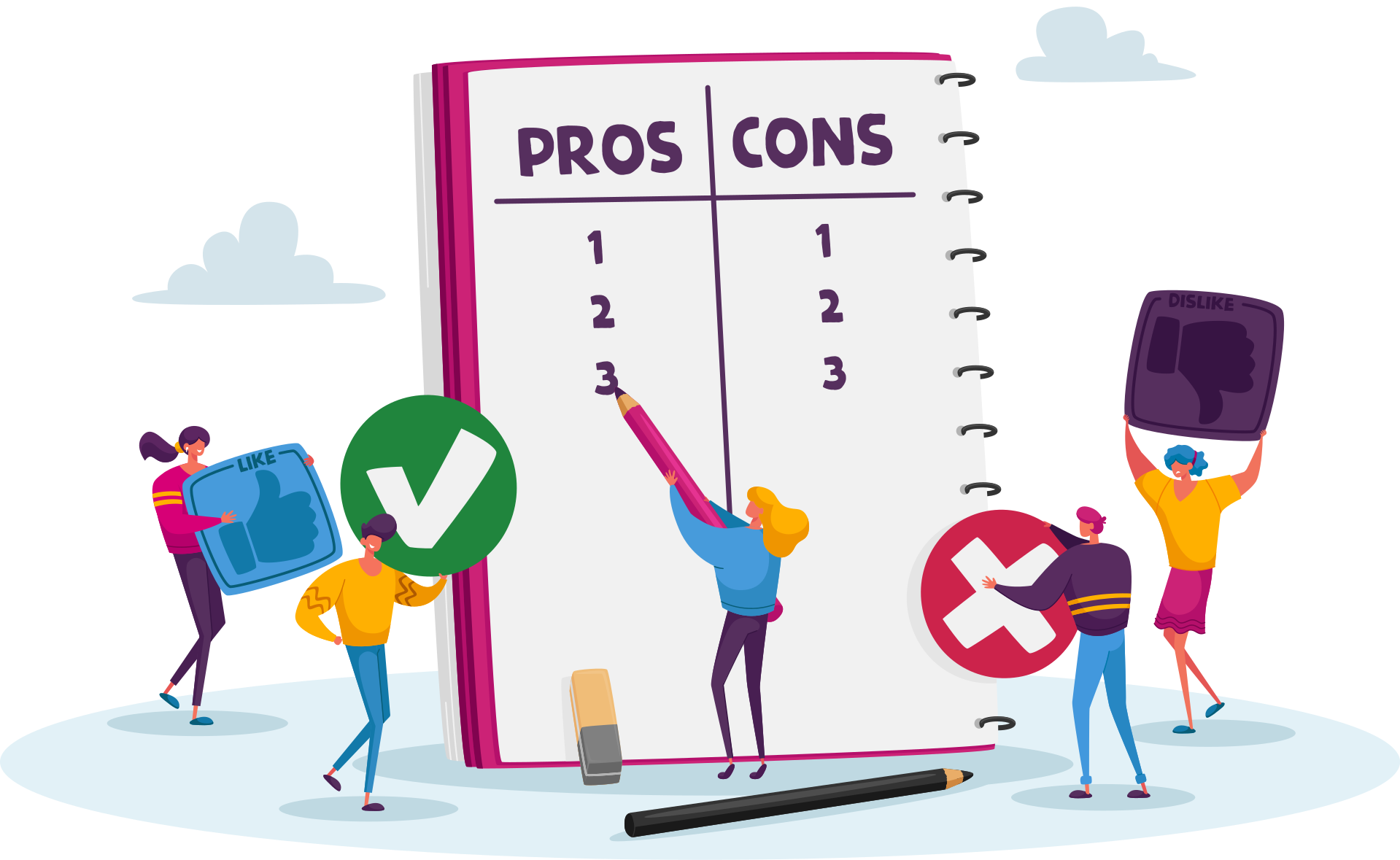 Copyright Bananaomics
Diversification
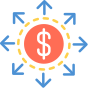 Copyright Bananaomics
Diversification
Most developing countries lack the variety of production and exports.
Diversification allows developing countries to be protected from economic shocks to specific sectors, reduce exchange rate fluctuations, and promote the growth of sectors outside of the primary sector.
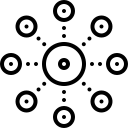 Copyright Bananaomics
Social Enterprise
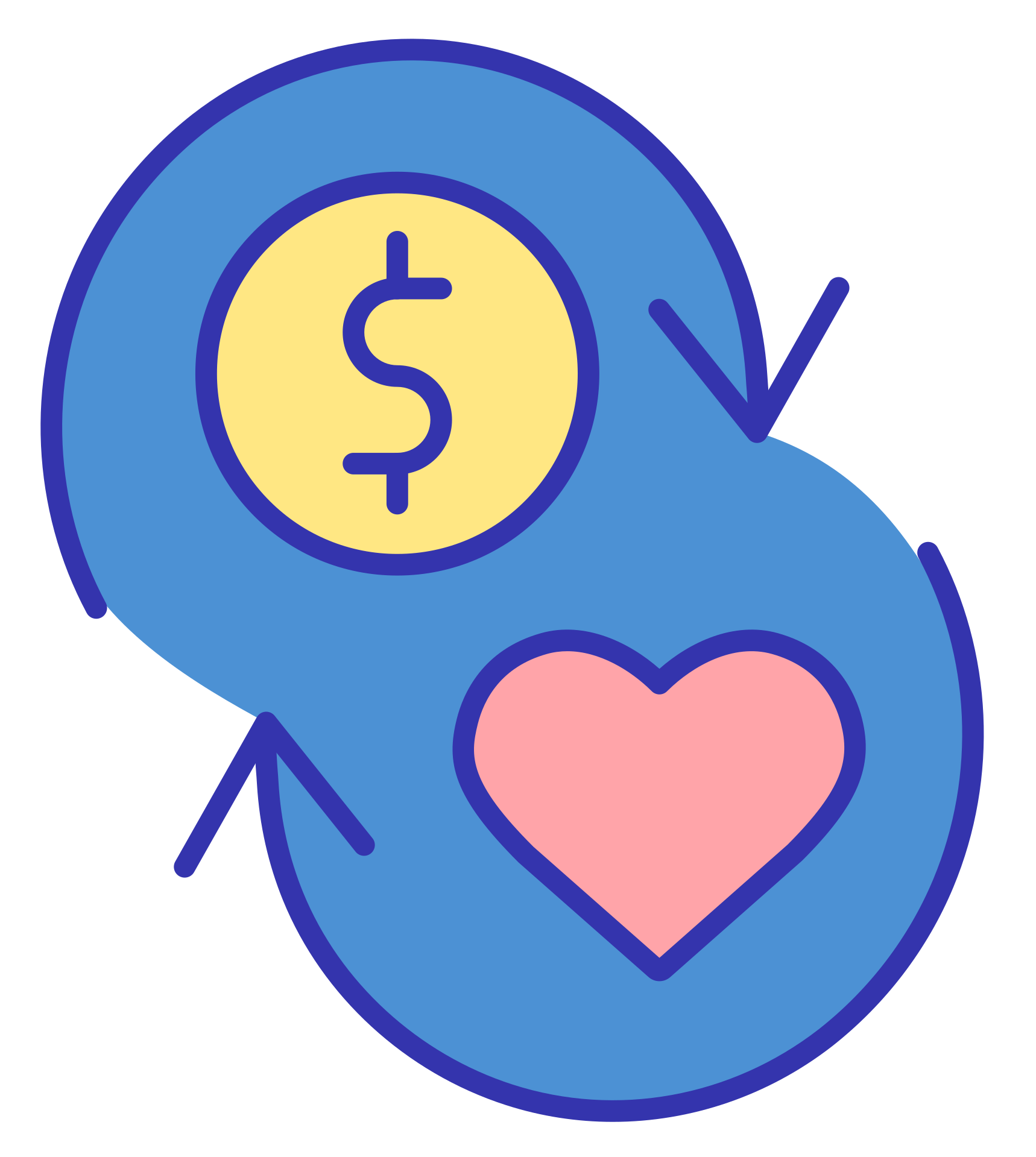 Copyright Bananaomics
Social Enterprise
A company whose main objective is to have a social impact rather than to make a profit for their owners or shareholders. It operates by providing goods and services for the market in an entrepreneurial and innovative fashion and uses its profits primarily to achieve social objectives.
Social enterprises earn profit but typically put the profits back into their social objective. They are typically classified as for-profit or not-for-profit organizations.
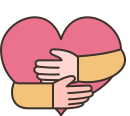 Social enterprises strive to provide essential goods, services, or resources in areas where local businesses or government intervention has failed.
Copyright Bananaomics
Social Enterprise Example
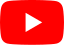 The LifeStraw explained: How it filters water and eradicates disease


CNET
Copyright Bananaomics
Market-Based Policies
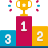 Copyright Bananaomics
Market-Based Policies
There are several policies designed to encourage competition and efficiency. 
 Trade liberalization (already discussed)
Privatization
Deregulation
Privatization - When government-owned industries are sold to the private owners
Improves efficiency and promotes competition
Decrease in government spending and increase in revenue
Equity issues - preferential selling of cheap government-owned industries lead to wealth inequity
Deregulation -  Removing rules and restrictions enforced by the government.
Removes barriers for start-up business
Lower costs of production
Public health and security concerns arise
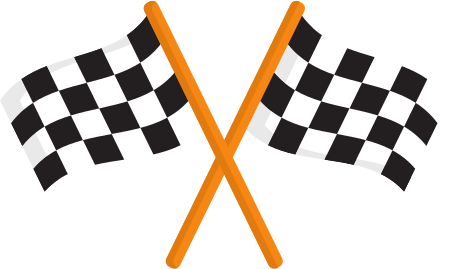 Copyright Bananaomics
Interventionist Policies
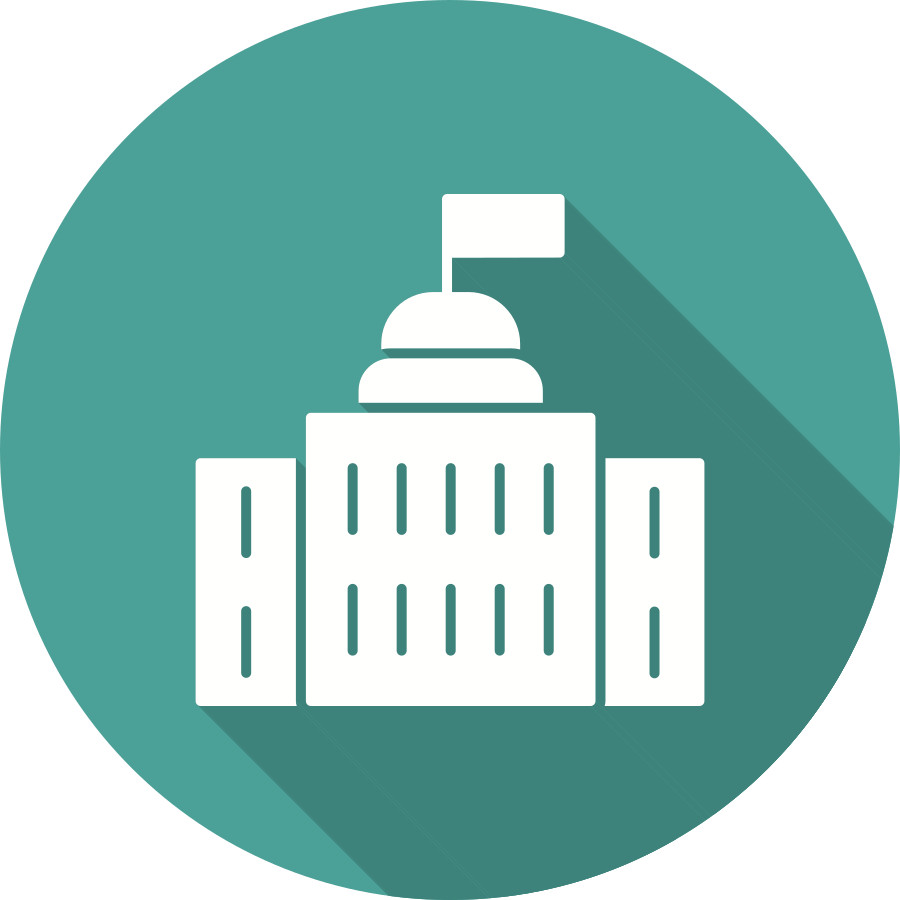 Copyright Bananaomics
Redistribution
Redistribution policies are designed to redistribute wealth and income equally in society. These policies are generally effective in countries where income equality is low and social mobility is diifficult.
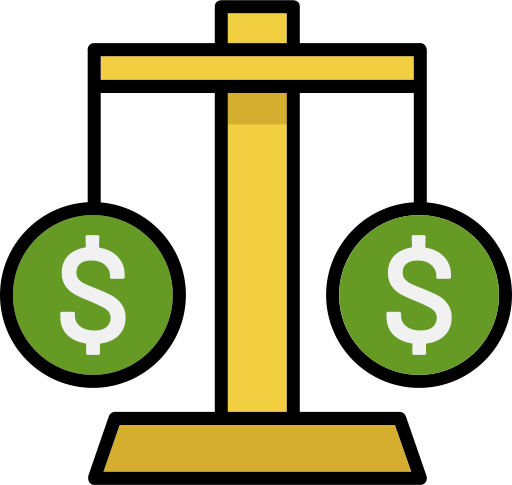 Common redistribution policies include:
Progressive Tax Reform
Poor countries have a largely informal,  untaxed economy with no formal income, so they typically use regressive indirect taxes on goods and services. Progressive taxation allows most of the tax burden to fall on those with high income, allowing for more disposable income in the lower class.
Transfer Payments
Countries with established tax revenue can implement transfer payments that give funds directly to lower-income families to provide greater income, opportunity, and well-being.
Minimum Wage
Minimum wage requirements can help protect vulnerable workers from exploitation and increase income equality in society.
Copyright Bananaomics
Provision of Merit Goods
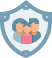 Copyright Bananaomics
Provision of Merit Goods
Economic Growth and Development can be improved through government provision of merit goods such as education, healthcare, and infrastructure.
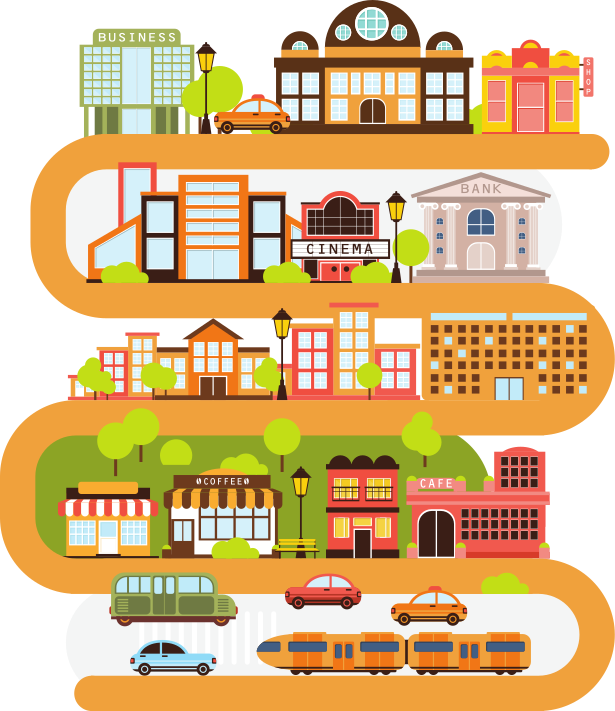 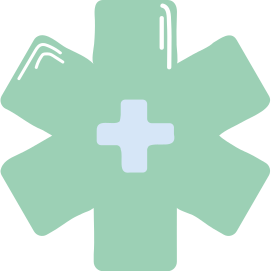 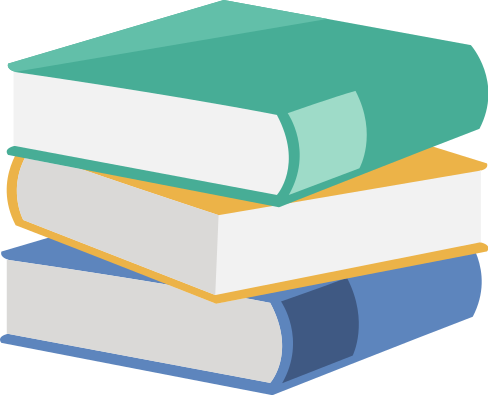 Copyright Bananaomics
Foreign Direct Investment
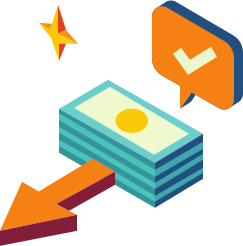 Copyright Bananaomics
Foreign Direct Investment (FDI)
FDI occurs when large multinational corporations (MNC) invest in a country. 

Inwards FDI positive effects:
increases jobs 
increases growth and development
improves infrastructure
improves human capital (knowledge transfer)
increases government business tax revenue


Inward FDI negative effects:
Loss of control of capital
Over-reliance on foreign firms
Environmental Damage
High barriers for infant industry competitiors
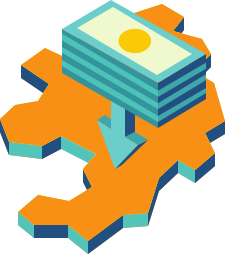 Copyright Bananaomics
Foreign Aid
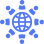 Copyright Bananaomics
Foreign Aid
Humanitarian Aid
Aid for countries where people are struggling to fulfill basic needs. Typically this type of aid focuses on food, medical, or natural disasters.
Developmental Aid
Aid is provided to achieve long-term development. 

Types of Developmental Aid
Grants, loans, project/program aid. 
NGO (Non-Governmental Organization) Aid
Official Developmental Assistance (ODA)
Debt Relief
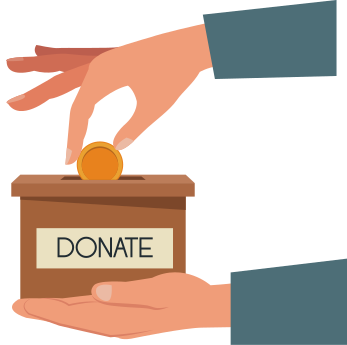 Copyright Bananaomics
How Foreign Aid Can Hurt Development.
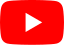 Friendly Fire: How Foreign Aid Hurts Development | Abhishek Parajuli | TEDxOxford
Copyright Bananaomics
Should Voluntourism Exist?
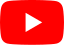 Samantha Nutt on the Problems of Volunteer Tourism | NowThis
Copyright Bananaomics
Multilateral Development Assistance
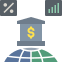 Copyright Bananaomics
Multilateral Development Assistance
This term refers to receiving assistance from organizations countries contribute to. The World Bank and the International Monetary Fund (IMF) are the two most popular examples.

The World Bank
Goal: Reduce Poverty
Functions: provides low-interest loans, policy advice, technical assistance, and financial assistance with a strong focus on long-term factors of production growth. 


The International Monetary Fund (IMF)
Goal: Economic Stability
Functions: provides conditional loans, economic surveillance, development policy creation
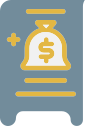 Copyright Bananaomics
Institutional Change
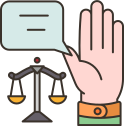 Copyright Bananaomics
Gender Equality
Gender inequality hinders women's access to education, political empowerment, and economic opportunity.

Some general recommendations to combat these issues are:
Addressing and eradicating gender stereotypes
Establish laws prohibiting gender discrimination
Ensure equal rights under the law
Promote gender hiring initiatives or quotoas.
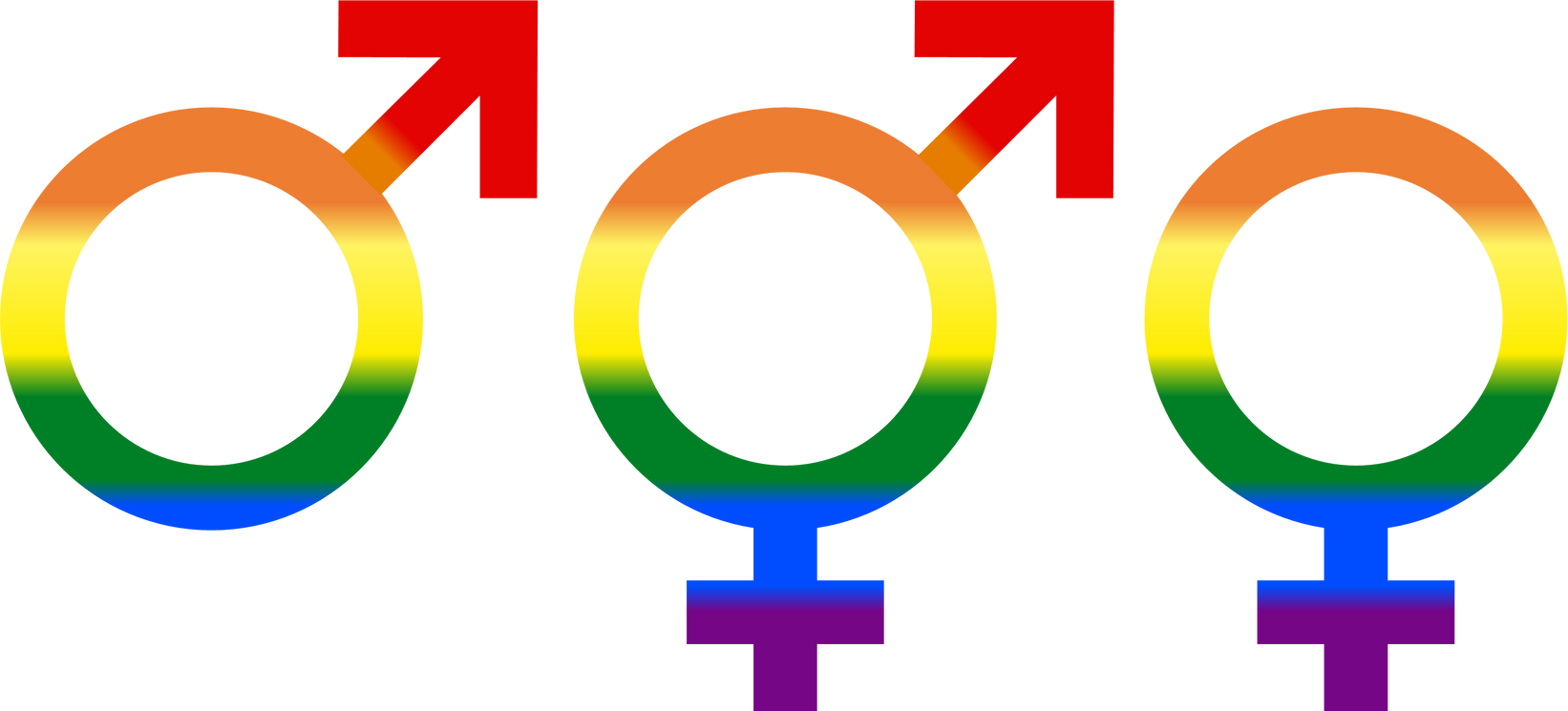 Copyright Bananaomics
Corruption
Corruption is a significant barrier to development. 

Some actions to reduce corruption in general are:
Establish an effective justice system and the rule of law
Reform public administrational roles and auditing process to ensure transparency
Promote freedom of the press
Close international loopholes that may fund corrupt leaders
Promote transparency and the power of communities
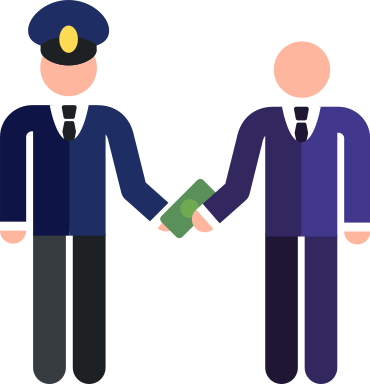 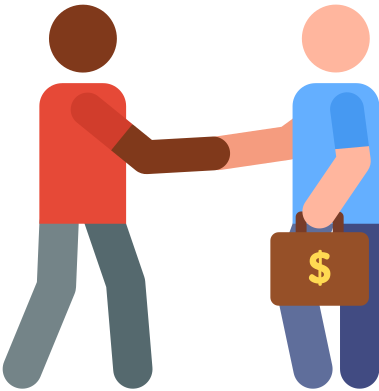 Copyright Bananaomics
Mini Project
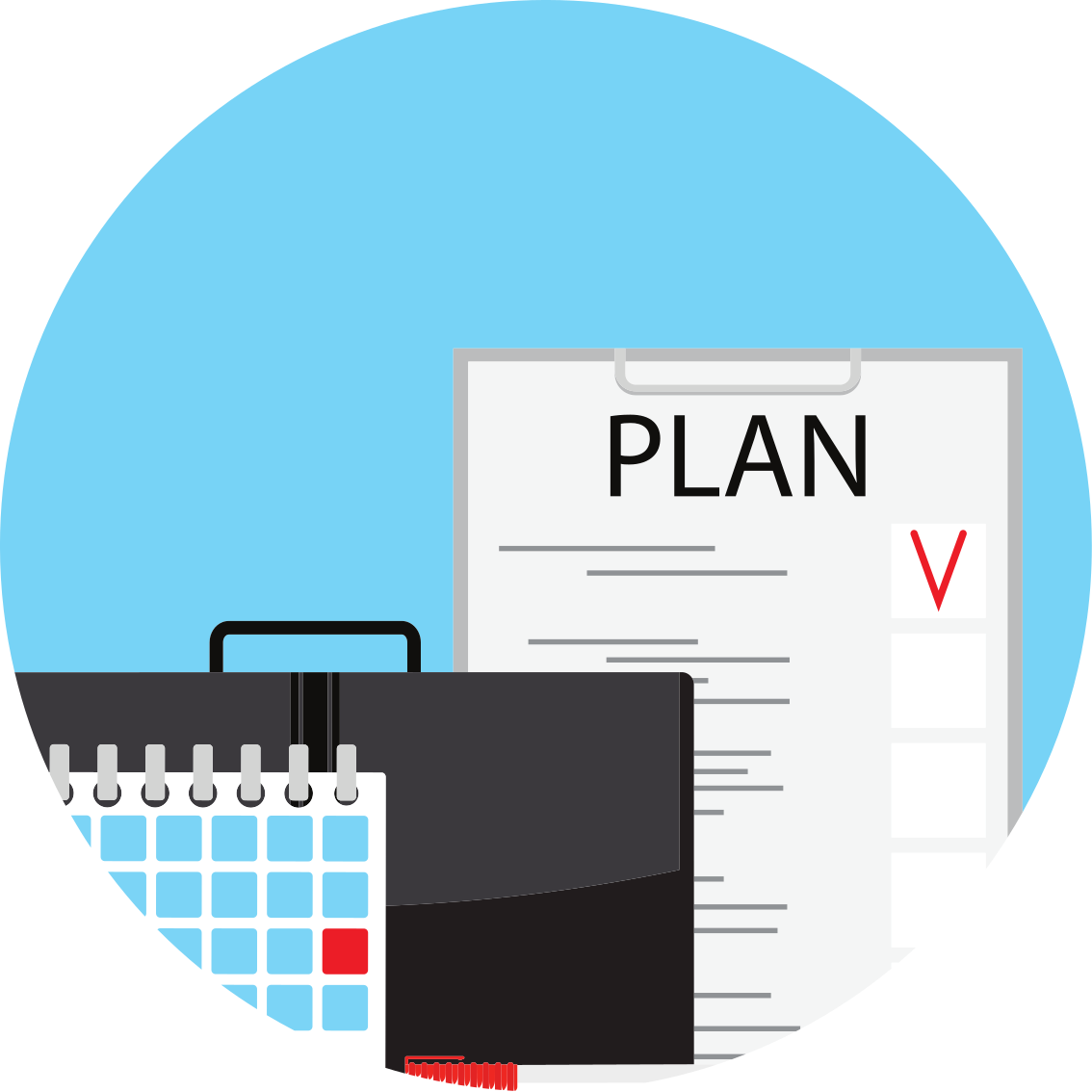 Copyright Bananaomics
Action Plan
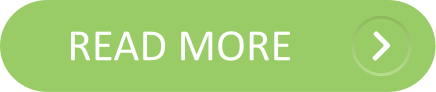 Click the button above and select a developing country to focus on. 

Once a country is chosen:
Research what specific significant barriers are hindering economic development. (cite sources)
Develop a plan of action with a list of actions that could be done to counter some of these barriers to development. 
Formulate your findings in a document and be ready to share and present. It should look realistic and professional.
Copyright Bananaomics
Enjoying The Content?
Visit bananaomics.com to purchase package deals with discount prices!
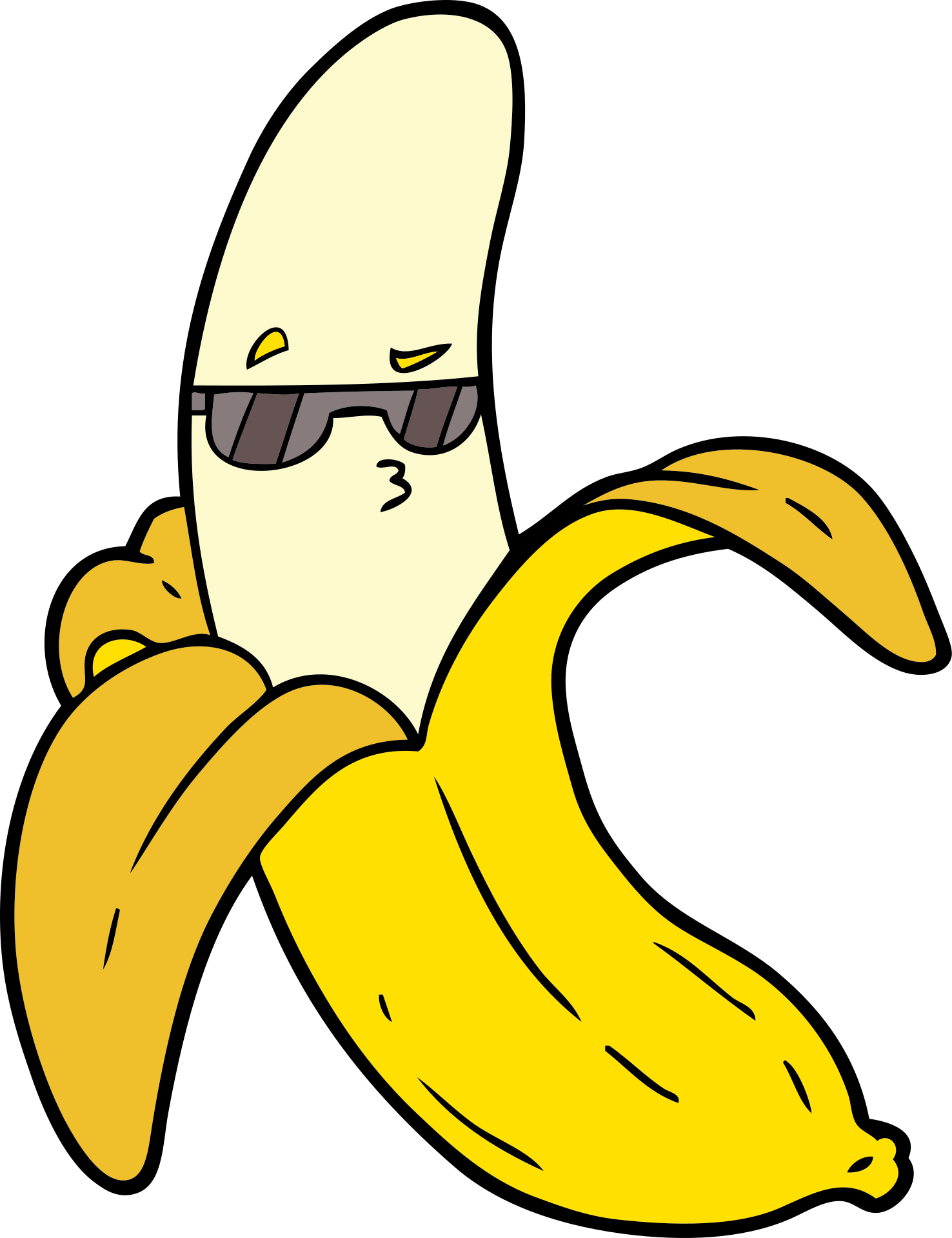 BANANAOMICS